АЛГЕБРА
8 класс
ТЕМА:
ОКРУГЛЕНИЕ ЧИСЕЛ
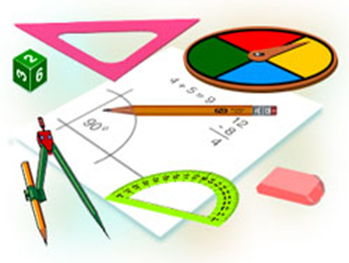 ПРОВЕРКА САМОСТОЯТЕЛЬНОЙ РАБОТЫ
ОКРУГЛЕНИЕ ЧИСЕЛ
ОКРУГЛЕНИЕ ЧИСЕЛ
ОКРУГЛЕНИЕ ЧИСЕЛ
РЕШЕНИЕ ПРИМЕРОВ
Округлить до целых:
1) 12,5;   2) 28,49;   3) 0,672;  4) 547,96;   5) 3,71.
Решение. Подчеркиваем цифру, стоящую в разряде единиц (целых) и смотрим на цифру, стоящую за ней. Если это цифра 0, 1, 2, 3 или 4, то подчеркнутую цифру оставляем без изменения, а все цифры после нее отбрасываем. Если же за подчеркнутой цифрой стоит цифра 5 или 6 или 7 или 8 или 9, то подчеркнутую цифру увеличим на единицу.
1) 12,5≈13;
2) 28,49≈28;
3) 0,672≈1;
4) 547,96≈548;
5) 3,71≈4.
РЕШЕНИЕ ПРИМЕРОВ
Округлить до сотых:
1) 2, 045;   2) 32,093;   3) 0, 7689;   4)  543, 008;  5)  67, 382.
Решение. Подчеркиваем цифру в разряде сотых и, в зависимости от того, какая цифра стоит после подчеркнутой, оставляем подчеркнутую цифру без изменения (если за ней 0, 1, 2, 3 или 4) или  увеличиваем подчеркнутую цифру на 1 (если за ней стоит 5, 6, 7, 8 или 9).
1) 2, 045≈2,05;
2) 32,093≈32,09;
3) 0, 7689≈0,77;
4)  543, 008≈543,01;
5)  67, 382≈67,38.
РЕШЕНИЕ ПРИМЕРОВ
Округлить  43152  до сотен. Первая из отбрасываемых чисел  5, значит предыдущую цифру увеличиваем на единицу:43152 ≈ 43200.

Округлить  43152  до десятков:43152 ≈ 43150.
Округлить  17,7438  до единиц:17,7438 ≈ 18.
Округлить  17,7438  до десятых:17,7438 ≈ 17,7.
Округлить  17,7438  до сотых:17,7438 ≈ 17,74.
Округлить  17,7438  до тысячных:17,7438 ≈ 17,744.
РЕШЕНИЕ ПРИМЕРОВ
РЕШЕНИЕ ПРИМЕРОВ
РЕШЕНИЕ ПРИМЕРОВ
ЗАДАНИЯ ДЛЯ САМОСТОЯТЕЛЬНОГО РЕШЕНИЕ
На стр. 118-119
Решить № 301 (2, 4, 6), 302 (2, 4, 6), 303 (2, 4, 6).
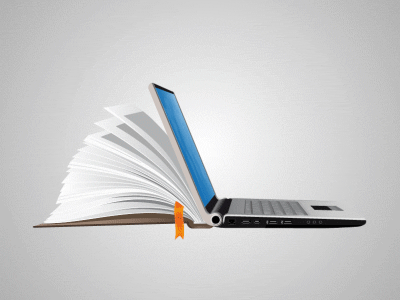